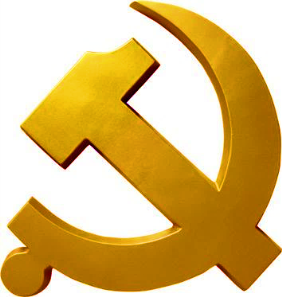 学习贯彻省委十一届三次全会精神
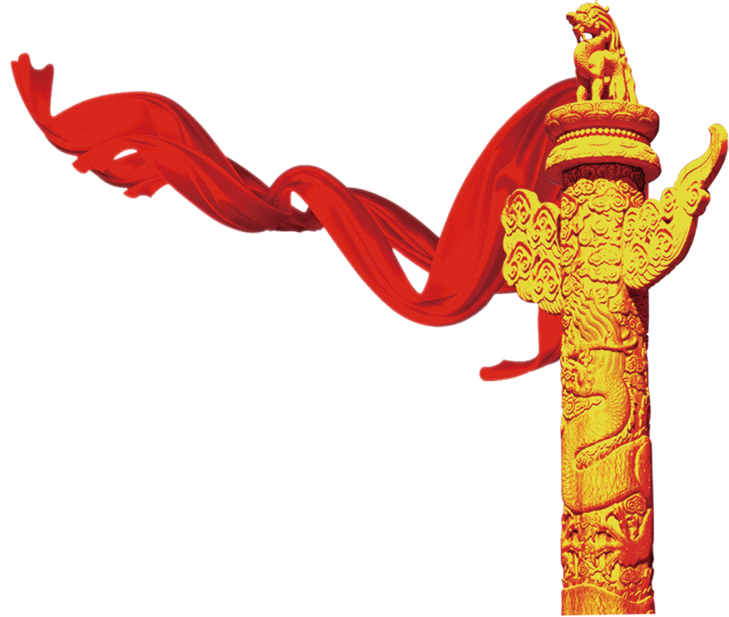 中共四川省委党校     邓颖
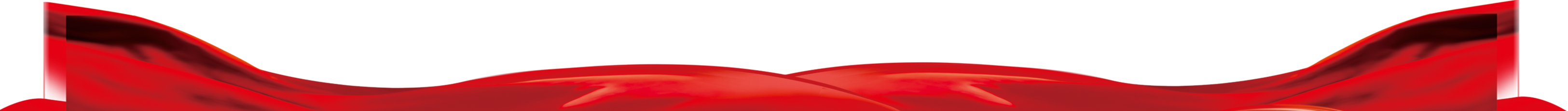 中共四川省委十一届三次全体会议
（6月29日至30日召开）
审议通过了：

   管总的指导性文件——
 《中共四川省委关于深入学习贯彻习近平总书记对四川工作系列重要指示精神的决定》

  聚焦经济社会发展重大问题的专项文件 ——
 《中共四川省委关于全面推动高质量发展的决定》

《中国共产党四川省第十一届委员会第三次全体会议公报》
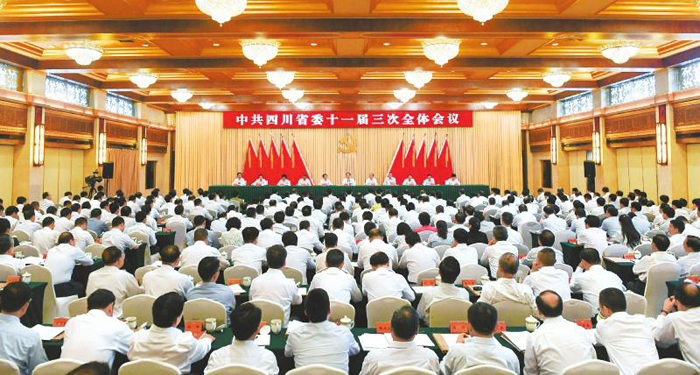 清华书记指出：
制定两个《决定》，就是要使“大学习、大讨论、大调研”
活动成果淬火升温、凝炼结晶，切实把学习贯彻习近平总
书记对四川工作系列重要指示精神往深处做、往实里抓，
确保党中央大政方针在巴蜀大地落地生根、开花结果。
读书班上出题目、调查研究做文章、汇报会上交答卷
会前广泛征求各地各部门意见建议、会议期间与会人员积极建言献策
【背景材料一】
习近平新时代中国特色社会主义思想“四川篇”：
    ——习近平总书记对四川工作系列重要指示精神
3+5+20（十八大以来）
3次亲临四川视察指导
5次发表重要讲话
20多次重要批示
2018年2月来川视察
对四川如何贯彻落实党的十九大精神提出明确要求
  参悟透、领会好；多调研、摸实情；盯住抓、抓到底
行程：
  ——10日到驻四川部队某基地；
  ——11号上午到凉山州昭觉县三岔河乡三河村、解放乡火普村；
                 下午考察天府新区、成都中电熊猫显示科技有限公司；
  ——12日上午，考察汶川县映秀镇、郫县战旗村；
                 下午主持召开打好精准脱贫攻坚战座谈会并发表重要讲话； 
  ——13号上午，听取四川省委、省政府工作汇报，并发表重要讲话。
【背景材料二】
4月12日到14日，省委举办：“学习贯彻习近平总书记新时代中国特色社会主义思想和习近平总书记对四川工作重要指示精神读书班”
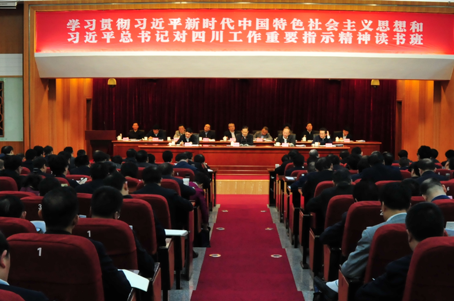 彭清华书记指出：
习近平新时代中国特色社会主义思想是当代中国的马克思主义，是引领中国特色社会主义新时代的纲领、旗帜和灵魂，涵盖改革发展稳定、内政外交国防、治党治国治军方方面面、各个领域，是由不同篇章组成的一个系统完备的科学理论体系。
“中国之问”
“时代之问”
“人民之问”
“执政之问”
彭清华书记要求：
全省各级党组织和广大党员干部要从历史和现实相贯通、
   国际和国内相联系、理论和实践相结合的角度，深入学习
   领会习近平新时代中国特色社会主义思想，准确把握习近
   平新时代中国特色社会主义思想“四川篇”的丰富内涵和
   实践要求，坚定用以统领四川各项工作。
【背景材料三】
为落实习近平总书记和党中央要求，省委决定在全省开展
  “大学习、大讨论、大调研”活动。
省委将在此基础上，召开
十一届三次全会，对谋划
推动治蜀兴川再上新台阶
作出安排部署
清华书记提出五个要求：
          ——领导要带头
          ——思想要解放
          ——方法要科学
           ——作风要务实
           ——氛围要浓厚
“大学习、大讨论、大调研” ”活动成果
22个重点课题研究报告（由省委、省政府领导班子成员和省
          人大常委会、省政协党组负责同志分别牵头组成的调研组完成）
306个调研报告（由各市（州）、省直各部门（单位），各民主
         党派省委、省工商联和无党派人士，在川部委属院校、科研院
         所、中央企业和金融单位提交）
在此基础上，完成了两个《决定》的起草：
旗帜鲜明讲政治；
一张蓝图绘到底、重整行装再出发；
突出问题导向、发展导向、目标导向
发扬民主、集思广益。
全会的重大意义
四川工作的根本指针
全面推动四川高质量发展
第一部分
省委十一届三次全会的重大意义
怎么看？
【视角一】时间节点层面：
         ——中国特色社会主义进入新时代
         ——全省处于转型发展、创新发展、跨越发展关键时期


【视角二】内容确定层面：
            ——完善了新时代治蜀兴川的总体谋划和战略布局

【视角三】思想认识层面：
          ——形成了高度共识提振了信心决心
【视角一】时间节点层面：
                    中国特色社会主义进入新时代
                    全省处于转型发展、创新发展、跨越发展关键时期
“中国40年改革开放给人们提供了许多弥足珍贵的启示，  
    其中最重要的一条就是，一个国家、一个民族要振兴，
   就必须在历史前进的逻辑中前进、在时代发展的潮流中 
   发展。”
            (2018年4月10日在博鳌论坛开幕式主题讲演)
新时代四川必须着眼高质量发展，
          推进转型发展、创新发展、跨越发展
——推进转型发展要着重研究经济结构优化问题
       ——推进创新发展要着重研究转换发展动能问题
       ——推进跨越发展要着重研究提升质量规模问题
加快由经济大省向经济强省跨越
如何让“六朵金花”芳华永驻
【视角二】重要内容：
                    完善了新时代治蜀兴川的总体谋划和战略布局
全会科学研判了四川战略定位和发展阶段性特征
全会深入分析了当前四川面临的发展形势
全会鲜明确立了新时代四川发展的主攻方向
全会科学研判了四川战略定位和发展阶段性特征
战略定位
阶段性特征
转型发展、创新发展、跨越发展的关键时期
  全面建成小康社会进入决胜阶段
  经济增长转向高质量发展阶段
  全面深化改革进入攻坚阶段
  对外开放迈向立体全面开放阶段
  民生改善跨入全面提升阶段
  社会治理步入共建共治共享阶段
“一带一路”建设和长江经济带发展
    的战略纽带与核心腹地
  长江上游重要生态屏障和水源涵养地
 “稳藏必先安康”的战略要地
  经济大省、人口大省、农业大省、
   资源大省、科教大省
全会深入分析了当前四川面临的发展形势
人口多、底子薄、不平衡、欠发达的基本省情没有根本改变
  发展不足仍然是最突出的问题
  产业结构、区域发展、城乡发展不平衡问题凸显
  人口资源、生态环境、社会治理等存在诸多挑战
发展

形势
“一带一路”建设、长江经济带发展、新一轮西部开发开放等国家重大战略
  成渝城市群、天府新区、天府国际机场、全面创新改革试验、自由贸易试验区
   绵阳科技城、攀西国家战略资源创新开发试验区等国家重大布局
  打赢脱贫攻坚战、推动革命老区民族地区加快发展等国家重大政策
重大意义
谋划部署
全会鲜明确立了新时代四川发展的主攻方向
围绕建设经济强省，加快推动质量变革、效率变革、动力变革，建立经济高质量发展新体系
围绕促进区域协调发展，实施“一干多支”发展战略，构建“一干多支、五区协同”区域发展新格局
新体系
新格局
新态势
新优势
新局面
围绕全方位提升开放型经济水平，推动“四向拓展、全域开放”，形成立体全面开放新态势
围绕激发改革创新动力活力，推动政策环境、市场环境、法治环境、人文环境、生态环境全面优化，
打造发展环境新优势
围绕增强群众获得感幸福感安全感，推进治理体系和治理能力现代化，开创共建共治共享新局面
【视角三】重要共识：
           形成了对事关四川发展全局若干重大问题的高度共识；
           提振了推动治蜀兴川再上新台阶的信心决心。
全会发扬民主、集思广益，充分运用“大学习、大讨论、大调研”成果，广泛征求各地、各部门、各方面意见建议，充分凝聚了全省各级党组织和广大党员干部的智慧
   ——形成高度共识 提振信心决心
第二部分

四川工作的根本指针

          ——习近平新时代中国特色社会主义思想和
          习近平总书记对四川工作系列重要指示精神
怎么理解？
清华书记指出：习近平新时代中国特色社会主义思想“四川篇”
来源于习近平新时代中国特色社会主义思想宏大理论体系，
根植于习近平新时代中国特色社会主义思想在四川的生动实践，
聚焦于推动治蜀兴川再上新台阶的时代课题，

    科学回答了新时代四川“怎么看、怎么办、怎么干”等一系列
    重大问题，是指导治蜀兴川实践的强大思想武器。
十九大：
习近平新时代中国特色社会主义思想是全党全国人民为实现中华
   民族伟大复兴而奋斗的行动指南，必须长期坚持并不断发展。

中国共产党章程（2017年10月24日通过）
中华人民共和国宪法修正案由中华人民共和国第十三届全国人民代表大会第一次会议通过(2018年3月11日)
中国特色社会主义是：
改革开放以来党的全部理论和实践的主题
以中国特色社会主义这一鲜明主题，向党内外、
国内外宣示举什么旗、走什么路、以什么样的
精神状态、担负什么样的历史使命、实现什么
 样的奋斗目标。
一个重大时代课题
这就是必须从理论和实践结合上系统回答：
新时代坚持和发展什么样的中国特色社会主义？
怎样坚持和发展中国特色社会主义。
对这个重大时代课题的回答构成为习近平
新时代中国特色社会主义思想的主要内容
八个明确和十四个坚持
        ——习近平新时代中国特色社会主义思想的高度凝炼
“八个明确”
是指导思想层面的表述， 侧重于理论与思想的要求。
“十四个坚持”
是行动纲领层面的表述， 侧重于方针和策略的实践要求。
省委提出：坚定把习近平新时代中国特色社会主义思想和习近平总书记对四川工作系列重要指示精神作为根本指针
指导治蜀兴川实践的强大思想武器
以习近平同志为核心的党中央对治蜀兴川最明确、全面、精准的定位
习近平总书记为四川改革发展量身定做的“定盘星”
习近平新时代中国特色社会主义思想的“四川篇”
做好新时代四川工作的行动指南和根本遵循
这一系列重要讲话和指示批示
是
《关于深入学习贯彻习近平总书记对
 四川工作系列重要指示精神的决定》
强调充分认识习近平总书记对四川工作系列重要指
示的重大意义，切实增强学习贯彻的思想自觉和行
动自觉，坚定用以武装头脑、指导实践、推动工作。
第一板块（第一部分）
总
体
框
架
第二板块（第二至十一部分）
按照省委梳理的四川篇“十个方面”
 一项一项作出安排部署。
第三板块（第十二部分）
强调切实加强组织领导，层层压紧压实责任，
推动习近平总书记对四川工作系列重要指示
落地落实。
怎么学习？
学习习近平新时代中国特色社会主义思想“四川篇”
深刻领会丰富内涵
对照要求思考问题
遵循指引推动发展
省委梳理的习近平新时代中国特色社会主义思想“四川篇” 10个方面：
一是指明了新时代治蜀兴川的历史方位
二是指明了新时代治蜀兴川的总体要求
三是指明了新时代治蜀兴川的第一要务
四是指明了新时代治蜀兴川的根本动力
五是指明了新时代治蜀兴川的开放格局
六是指明了新时代治蜀兴川的重中之重
七是指明了新时代治蜀兴川的价值取向
八是指明了新时代治蜀兴川的生态重任
九是指明了新时代治蜀兴川的法治保障
十是指明了新时代治蜀兴川的政治保证
一是指明了新时代治蜀兴川的历史方位
省委要求：

学习贯彻习近平总书记关于“四川在全国发展大局中具有重要的地位”“站在了新的起点上”等重要指示，深刻把握新时代治蜀兴川的历史方位，进一步丰富完善四川发展的战略谋划
对四川发展阶段性特征的精准把脉
遵循习近平新时代中国特色社会主义思想“四川篇”的指引推动发展
辨方位而正则（汉·张衡 《东京赋》）
明晰战略地位，四川“全国有分量”
找准内在动因，四川“发展有基础”
研判机遇条件，四川“未来有前景”
洞悉矛盾变化，四川“现实有挑战”
跳出盆地看四川、解放思想谋发展
二是指明了新时代治蜀兴川的总体要求
省委要求：

学习贯彻习近平总书记关于“推动治蜀兴川再上新台阶”
“着力推动经济高质量发展”等重要指示，深刻把握新时代
治蜀兴川的总体要求，坚定贯穿到四川事业发展全过程和各
方面
推动治蜀兴川再上新台阶
三是指明了新时代治蜀兴川的第一要务
省委要求：

学习贯彻习近平总书记关于“牢牢扭住经济建设这个中心”“推动城乡区域协调发展”等重要指示，深刻把握新时代治蜀兴川的第一要务，构建“一干多支、五区协同”区域发展新格局
坚定不移抓好发展这个第一要务
四是指明了新时代治蜀兴川的根本动力
省委要求：
学习贯彻习近平总书记关于“扎实开展创新创造”“做好军民融合深度发展这篇大文章”等重要指示，深刻把握新时代治蜀兴川的根本动力，大力推进全面深化改革和创新驱动发展.
开启转型发展、创新发展、跨越发展新篇的动力支撑
五是指明了新时代治蜀兴川的开放格局
省委要求：

学习贯彻习近平总书记关于“打造立体全面开放格局”“努力走在西部全面开发开放的前列”等重要指示，深刻把握新时代治蜀兴川的开放格局，全力推动“四向拓展、全域开放
标定了四川服务国家开放战略的方向
是新形势下四川全面开放合作的战略指引
六是指明了新时代治蜀兴川的重中之重
省委要求:

学习贯彻习近平总书记关于“把四川农业大省这块金字招牌擦亮”“坚定不移打赢脱贫攻坚战”等重要指示，深刻把握新时代治蜀兴川的重中之重，大力实施乡村振兴战略。
实现由农业大省向农业强省跨越
七是指明了新时代治蜀兴川的价值取向
省委要求：

学习贯彻习近平总书记关于“牢固树立以人民为中心的发展思想”等重要指示，深刻把握新时代治蜀兴川的价值取向，更好满足人民群众对美好生活的需要。
认真践行以人民为中心的发展思想，
让改革发展成果更多更公平惠及全省人民，
使人民有更多获得感幸福感安全
八是指明了新时代治蜀兴川的生态重任
省委要求：

学习贯彻习近平总书记关于“一定要把生态文明建设这篇大文章写好”“让四川天更蓝、地更绿、水更清”等重要指示，深刻把握新时代治蜀兴川的生态重任，持续用力推进美丽四川建设
谱写美丽中国的四川篇章
九是指明了新时代治蜀兴川的法治保障
省委要求：

学习贯彻习近平总书记关于“坚定推进依法治理”等重要指示，
深刻把握新时代治蜀兴川的法治保障，实现社会和谐稳定、长
治久安。
在法治轨道上实现和谐稳定、长治久安
十是指明了新时代治蜀兴川的政治保证
省委要求：

学习贯彻习近平总书记关于“深入推进全面从严治党”“着力加强党的政治建设”等重要指示，深刻把握新时代治蜀兴川的政治保证，营造风清气正的良好政治生态。
以党的政治建设为统领全面加强党的各项建设，
推进全面从严治党向纵深发展。
“十个方面”都是关乎四川发展的根本性、方向性、全局性问题。      
       为治蜀兴川
标注了时代方位
提出了总体要求
作出了战略谋划
指明了方向路径
描绘了美好蓝图
形成了一个系统全面、逻辑严密、内在统一
的有机整体和科学体系，具有深厚的理论内涵
 和明确的实践要求。
彭清华书记要求：

领会吃透“八个明确”和“十四个坚持”的丰富内涵
准确把握“十个指明”的根本要求。
坚定用习近平新时代中国特色社会主义思想及“四川篇”武装头脑、指导实践、推动工作。
第三部分

全面推动四川高质量发展
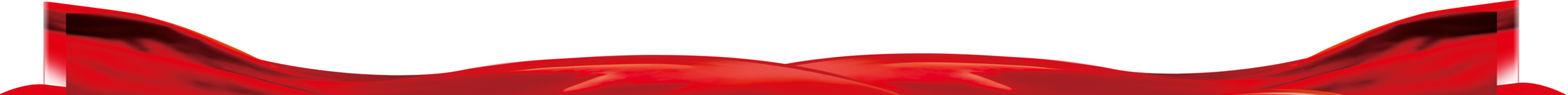 《关于全面推动高质量发展的决定》（26条）
深刻把握习近平新时代中国特色社会主义经济
思想特别是习近平总书记关于着力推动经济高
质量发展的重要要求，明确提出四川高质量发
展的总体要求。
第1条为总论
总
体
框
架
重点围绕区域布局、开放合作、乡村振兴、产业
发展、创新驱动、重点改革、风险防范、生态建
设、民生改善、组织保障等方面，抓住主要矛盾
和矛盾的主要方面，坚持有什么问题就解决什么
问题，什么问题突出就重点解决什么问题，
针对性提出务实举措
第2至第26条
平行展开
《关于全面推动高质量发展的决定》（26条）
1. 把握四川高质量发展总体要求
2. 支持成都建设全面体现新发展
   理念的国家中心城市
3. 壮大区域发展重要支点
4. 突出重点推动全域开放合作
5. 高水平建设中国（四川）自由
   贸易试验区
6. 发展更高层次开放型经济
7. 突破高铁瓶颈打造现代综合
   交通运输体系
8. 推进乡村振兴重点突破
9. 优化调整工业结构和布局
10.大力发展现代服务业
11.抢占数字经济发展制高点
12.推动品质革命和品牌创建
13.创建国家军民融合创新示范区
14.集聚和用好战略科技创新资源
15.加大企业创新主体培育力度
16.提升科技成果转化实效
17.建设西部创新人才高地
18.大力支持民营经济发展
19.做强做优做大国资国企
20.聚焦关键性改革攻坚突破
21.防范化解金融和地方债务风险
22.解决生态环境突出问题
23.推进生产生活方式绿色化
24.高质量推进精准扶贫精准脱贫
25.办好急难愁盼民生实事
26.提高推动高质量发展的能力水平
特点：体现求真务实的作风，每一条都有实实在在的内容

  ——不搞先戴帽，开门见山，直奔主题
  ——具体的工作措施有一说一，有新内容，新观点新举措
  ——一般性的、过去多次讲过的话，一般都不讲
支持
立法
条例
意见
试点
激励办法
干货
彭清华书记提出：要进一步解放思想、破除“盆地意识”，
                 推动全面深化改革、全方位扩大开放，
                 推动治蜀兴川再上新台阶。
四川怎样上台阶？
——首先是要看到台阶，有多高，多少台？
——其次是要明白我们在哪个台阶？为什么要上台阶？
——最后才是怎么上台阶？
要想超越束缚我们思维的盆地，就必须要有历史和时代的高度
重点问题一：
构建“一干多支、五区协同”区域发展新格局
全会着眼解决四川发展不平衡不充分问题、推动高质量
发展，提出构建“一干多支、五区协同”区域发展新格局，
更好实现各区域优势互补、错位发展、同频共振，整体
提升全省综合实力。
事关四川发展全局的战略性问题
重点问题二：实施全面开放合作战略，
                    形成“四向拓展、全域开放”立体全面开放新态势
大力实施全面开放合作战略，加快构建立体全面开放格局，努力走在西部全面开发开放前列
   ——西向：中欧班列连接欧洲14个国际节点城市
   ——北向：中蒙俄经济走廊建设
   ——东向：东部沿海地区、港澳台地区
   ——南向：南亚和东南亚有超过23亿人口的巨大市场
四川对外开放格局的总体谋划
重点问题三：
突破高铁瓶颈打造现代化立体交通运输体系
高铁建设是我省构建现代综合交通运输体系的突出“短板”
重点推进成都经自贡至宜宾和成都经南充至达州两条350公里时速的高速铁路建设
这一决策与我省实施“一干多支”发展战略和突出南向、提升东向开放战略重点相一致
6至8小时可直达京津冀、长三角、粤港澳大湾区三大全国经济中心及北部湾经济区；
3至4小时可直达西安、郑州、武汉、贵阳、昆明等中西部经济中心城市
重点问题四：构建具有四川特色优势的现代产业体系
推动高质量发展必须把发展经济的着力点放在实体经济上
坚持以供给侧结构性改革为主线，加快推动产业转型升级
把特色优势产业和战略性新兴产业作为主攻方向，培育壮大具有较强竞争力的大企业大集团，形成现代产业体系的主要支撑
发展现代经济，尤其需要加大改革力度，充分发挥市场在资源配置中的决定性作用，更好发挥政府作用
重点发展五大万亿级支柱产业，构建“5+1”产业体系：
电子信息、装备制造、食品饮料、先进材料、能源化工和数字经济
重点问题五：如何抓好乡村振兴、脱贫攻坚和改善民生？
重点做好“五篇文章”
   产业振兴、人才振兴、文化振兴、生态振兴、组织振兴
既要尽力而为，又要量力而行
推进“美丽四川·宜居乡村”农村人居环境整治
推动川酒振兴，提升“六朵金花”品牌辨识度和影响力。
四川与浙江”竹产业现象“：
            种植面积多500万亩，实现产值少150亿元
重点问题六：推动巴蜀文化繁荣发展加快建设文化强省
四川历史文化、红色文化、民族文化资源富集，推动文化繁荣兴盛、建设文化强省有独特优势
经济强省建设有利于文化强省建设
   文化强省建设又会促进经济强省建设
文化产业发展壮大是文化强省建设的重要标志
党的十九大：
  没有高度的文化自信，没有文化的繁荣兴盛，就没有中华民族伟大复兴
重点问题七：筑牢长江上游生态屏障
必须认真践行绿水青山就是金山银山的理念，坚定把生态文明建设作为战略工程来抓
在全省发起污染防治“八大战役”
各级领导干部要自觉做到“四不”：
 ——不因多年积累的问题而推责
 ——不因涉及复杂利益而回避
 ——不因可能造成一些经济损失、付出一定代价而退缩
 ——不因需要较长时间治理方能见效而延缓
蓝天保卫战
城市黑臭水体治理
长江保护修复
水源地保护
农业农村污染治理
碧水保卫战
环保基础设施建设攻坚
“散乱污”企业整治攻坚
重点问题八：防范化解重大风险
以防止发生系统性风险为底线
防范化解金融风险
防范化解地方债务风险
   ——严格控制地方债务特别是隐性债务增量
   ——有序化解存量债务
   ——坚决遏制不规范举债行为
守住底线
重点问题九：
加强党的建设营造良好政治生态和发展环境
始终把政治建设放在首位
营造良好的政治生态必须旗帜鲜明开展反腐败斗争
积极培育健康政治文化（党风正则民风淳）
选人用人是政治生态的风向标
     ——无声的导向无形的令牌
     ——严格落实好干部标准
带动全省风气和政治生态持续改善
“在新时代，我们党必须以党的自我革命来推动党领导人 民进行的伟大社会革命，把党建设成为始终走在时代前列、人民衷心拥护、勇于自我革命、经得起各种风浪考验、朝气蓬勃的马克思主义执政党。”
   【2018年1月5日，习近平总书记在新进中央委员会的委员、候补委员和省部级主要领导干部学习贯彻习近平新时代中国特色社会主义思想和党的十九大精神研讨班上发表重要讲话】
谢 谢 聆 听
欢 迎 指 正